Тема выступления
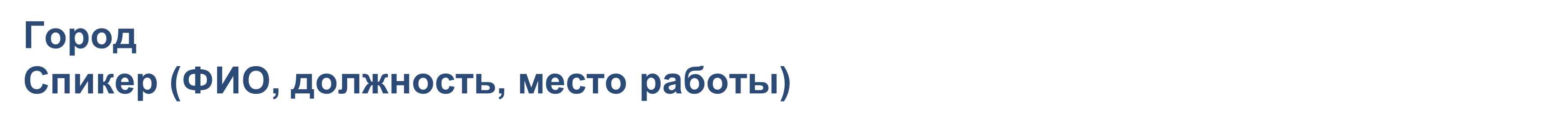 Во вступлении:
представьте Вашу образовательную организацию;
кратко расскажите о значимости Вашего опыта для коллег; 
представьте цели, задачи и сроки, которые были определены для достижения результата.
Представление Вашего опыта (1-3 СЛАЙДА)

В представлении Вашего опыта, пожалуйста, ответьте на вопрос:
 «Что и как Вы делали для достижения результата?»

Познакомьте участников видеоконференции:
с программами, 
пошаговыми инструкциями,
технологиями,
методическими приёмами,
инструментами,
кейсами и др. разработками, 
которые обеспечили достижение результатов управленческой или педагогической деятельности.

Используйте графики, диаграммы, схемы, таблицы
 для наглядного представления своего опыта
Результаты представленного опыта (1-3 СЛАЙДА)

Представьте достигнутые результаты Вашей педагогической деятельности 

Назовите партнёров (администрация, коллеги, обучающиеся), с которыми связаны перспективы взаимодействия по данному направлению

 
Используйте графики, диаграммы, схемы, таблицы
 для наглядного представления своего опыта
Контакты

При размещении контактов на слайде укажите: 
ссылку на сайт Вашей образовательной организации; 
ссылку на сайт проекта/представленного опыта;
электронную почту;
номер телефона (по желанию).
При публикациях в социальных сетях итогов Вашего участия в видеоконференции предлагаем использовать хештеги
 
 #КОНФЕРЕНЦИЯИВАНОВО
#МБУМЦИВАНОВО